UKL Future Release 2  Cutover/Implementation
03rd April 2018
Background
October 2017 ChMC agreed a [target] R2 implementation of 29th June 2018

Assessment has identified that 2 CRs in scope of R2 will require data cleansing /migration activities to be completed (XRN4449 & XRN3283)

Due to the scale of data migration activities ([2] days) it is recommended that these are completed during non business days.  This removes risk to core business processes (e.g. June 18 Capacity invoice) and allows downstream GT portfolio files to be provided

Further, it has been identified that there are electricity related changes being implemented on 28th June 2018 and therefore Xoserve has been tasked to consider the option of combining the electricity change implementation along with R2 on 28th June 2018
Implementation Options Considered
Option 1 - Xoserve Proposed High Level Cutover/Imp Plan
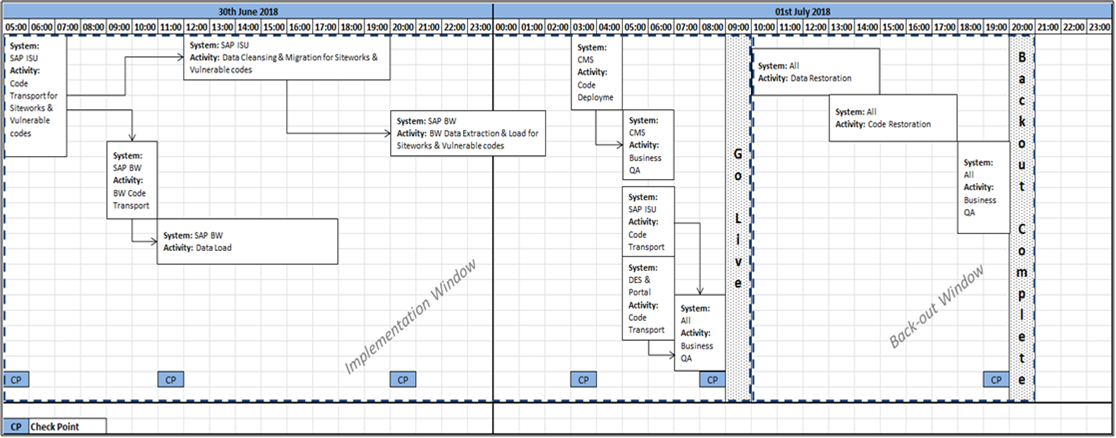 Option 1 File Formats – Input Files Transition Plan
As the implementation is on 30th June all files in the old file format will be processed by 11:59PM on 29th June 2018
Any files submitted from 30th June 00:00AM should be submitted in the new file format. These files will be held in AMT and processed only after the after implementation is completed on 01st July 2018
Any files received in the old file format (eg post the below date/times) after R2 implementation is complete on 01st July will be rejected
The detail of the file processing times will shared in the lower level cutover/implementation plan
Option 1 File Formats – All impacted File Formats Transition Plan
Note: This table aligns to Option 1 and based on the chosen option this may have to be revisited.
Full details will be defined in the lower level cutover/implementation plan